Sports events
Vocabulary
spectator sports – sports which people like watching

on the calendar- the time is determined

snooker 



The Premiership-professional league
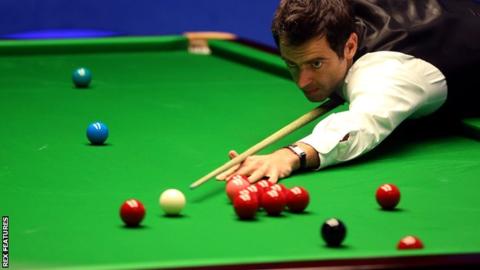 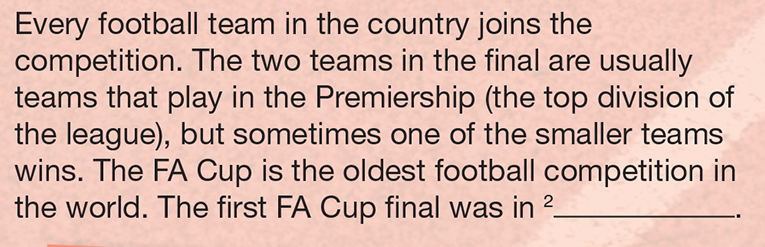 crew /kruː/ a group of people who work together

rowers



ordinary people /ˈɔːdənəri/ 
usual, not different from other people
raise money – collect money
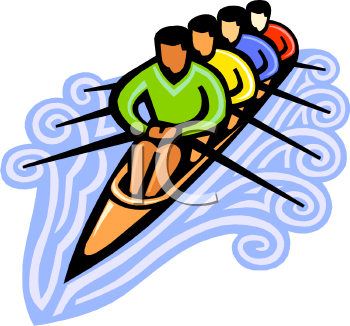 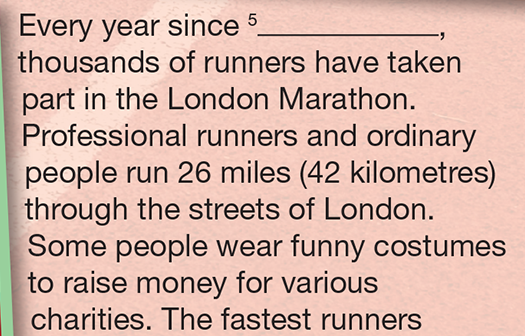 suburb /ˈsʌbɜːb/ the outer area of a town